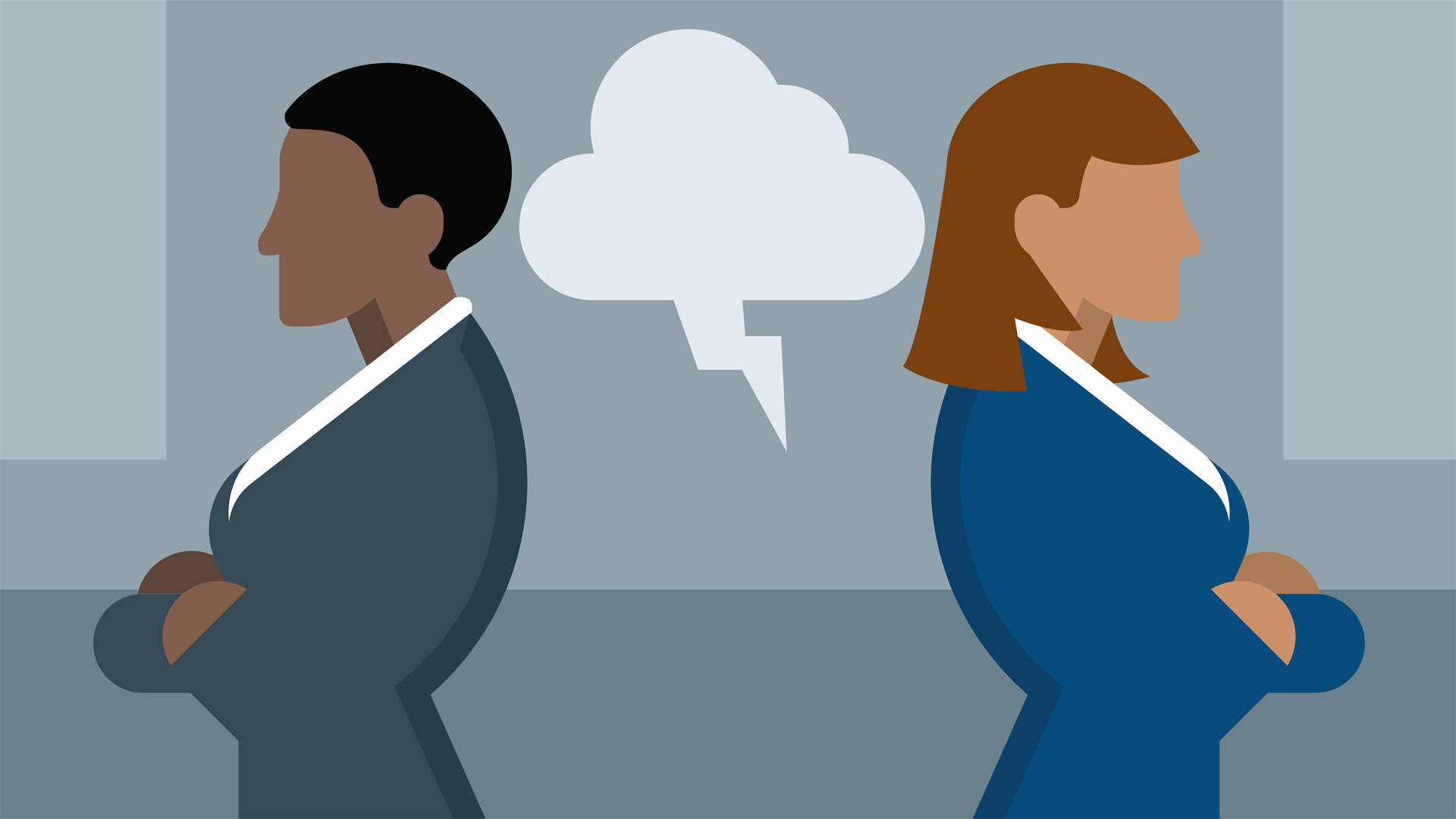 Managing Conflict
Mary Dixson, PhD
Images by Freepik.com
What is Conflict?
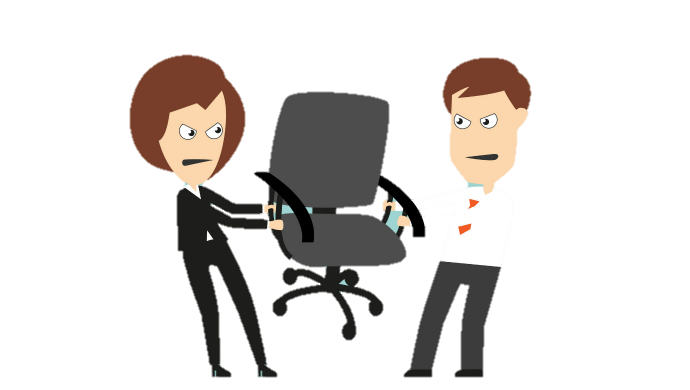 What is conflict?
An expressed struggle between at least two interdependent people who perceive incompatible goals, scarce resources and interference from others to achieve specific goals
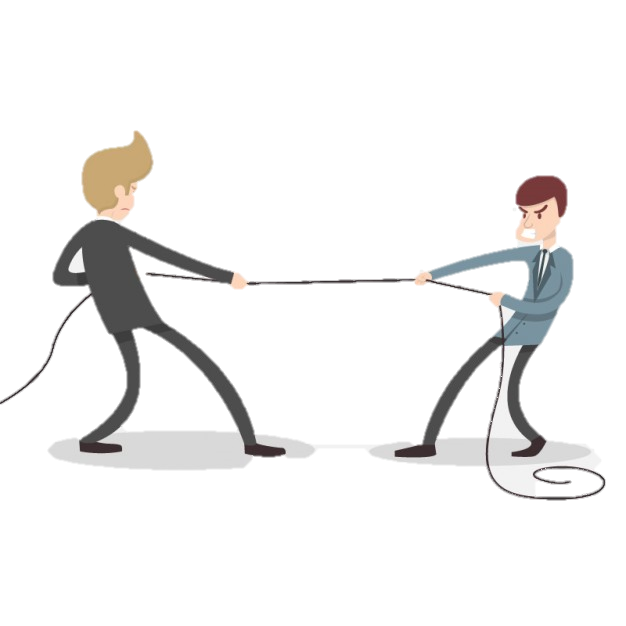 [Speaker Notes: Interplay: The Process of Interpersonal Communication, 12th Edition. Ronald B. Adler, Lawrence B. Rosenfeld, Russell F. Proctor, II.  Chapter 11.]
Let’s break that down
expressed struggle 
two or more interdependent people 
incompatible goals
scarce resources 
interference from others
achieve specific goals
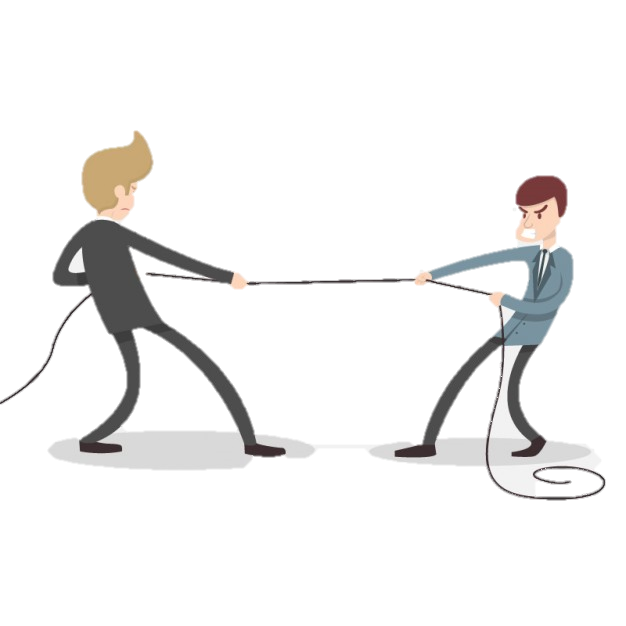 Interplay by Adler et al.
[Speaker Notes: Interplay: The Process of Interpersonal Communication, 12th Edition. Ronald B. Adler, Lawrence B. Rosenfeld, Russell F. Proctor, II.  Chapter 11.]
Misconceptions
Conflict must be avoided
Conflict exists because people don’t understand each other
Conflict can always be resolved
People who really like each other don’t have conflicts
Identify causes
Conflicting resources
Conflicting styles
Conflicting perceptions
Conflicting goals

Conflicting pressures
Conflicting roles
Different personal values
Unpredictable policies
[Speaker Notes: Art Bell and Brett Hart]
Avoid Misunderstandings
Ask others what they mean by their terms or phrases
Establish supportive rather than defensive climate
Become an active listener
Manage Issue Disagreement
Clarify each other’s perception of message
Focus discussion on issues, not personalities
Use facts, not opinions
Tackle one issue at a time
Find areas of agreement
Decide what you REALLY want
Look for common goals
Commit to listen
Explore options
Agree on actions
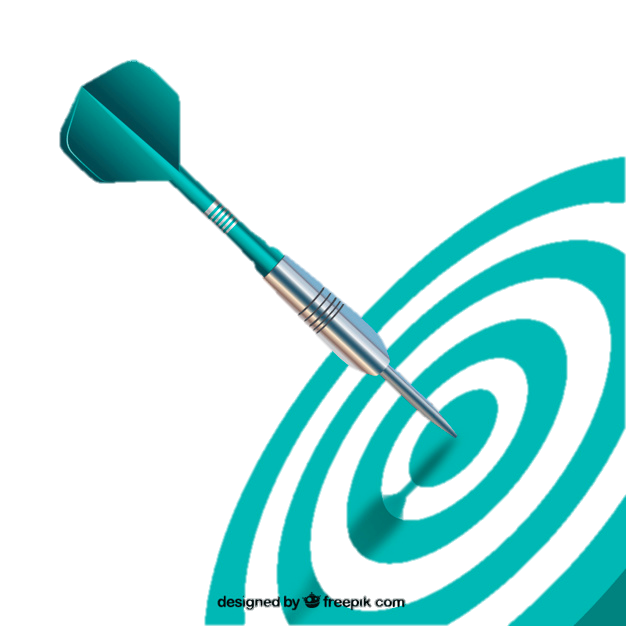 Crucial Conversations, 2012
[Speaker Notes: Crucial Conversations: Tools for Talking When Stakes are High (2012) Joseph Grenny, Al Switzler, Ron McMillan]
Managing Personality Clashes
Stay aware of  emotion and defensiveness 
Encourage active listening
Focus problem to be solved, rather than a conflict to win
Seek a cool, calm climate
Be descriptive rather than judgmental  
Agree to disagree and return to areas of agreement
Manage Your Emotions
Be aware of your anger level
Monitor your non-verbal messages
Avoid personal attacks 
Describe what is upsetting you
Use “I” statements instead of “you”
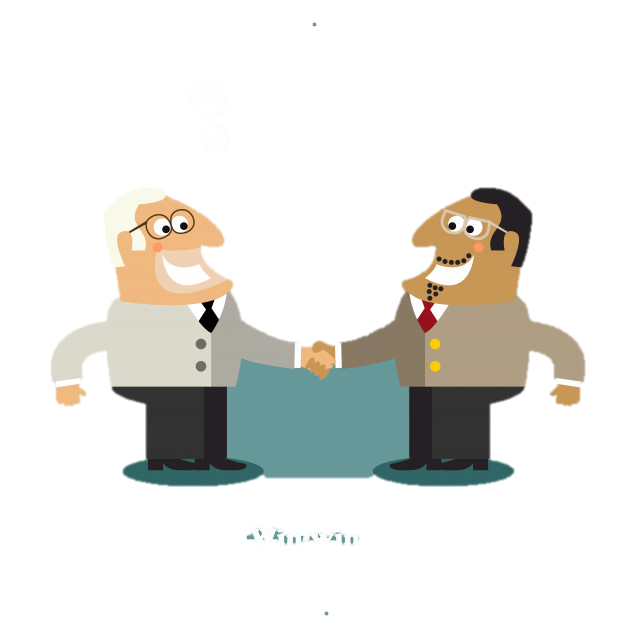 [Speaker Notes: Crucial Conversations (2012) Joseph Grenny, Al Switzler, Ron McMillan]
How should you handle conflict?
Collaborate for a solution
Compromise for a middle ground
Fight to win the conflict
Submit to others to end the conflict
Avoid conflict